Alex Ford – Leeds Learning Partnership History Conference, Feb 2014
Setting us free?Making Progression & Assessment Meaningful in a Post-Levels World
Context
So what next for progress and progression in History?
“As part of our reforms to the national curriculum , the current system of ‘levels’ used to report children’s attainment and progress will be removed.  It will not be replaced.” (DfE, 2013)
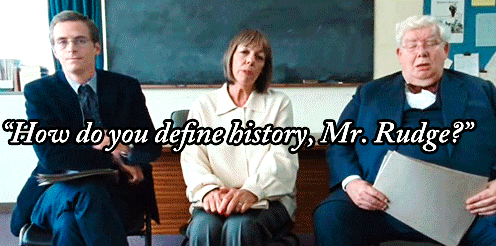 Key Definitions
Attainment – a measure of understanding at a particular point
Progress – the development of a child’s abilities, knowledge and understanding over time
Progression Model – the system which underpins how students improve their understanding of the subject
Problem with NC Levels: Attainment
Never intended to measure attainment in individual pieces of work
Too broad and lack specific focus
Don’t offer a description of what improvement looks like
Even at end of Key Stage – a best-fit doesn’t always work
Problem with NC Levels: Progress
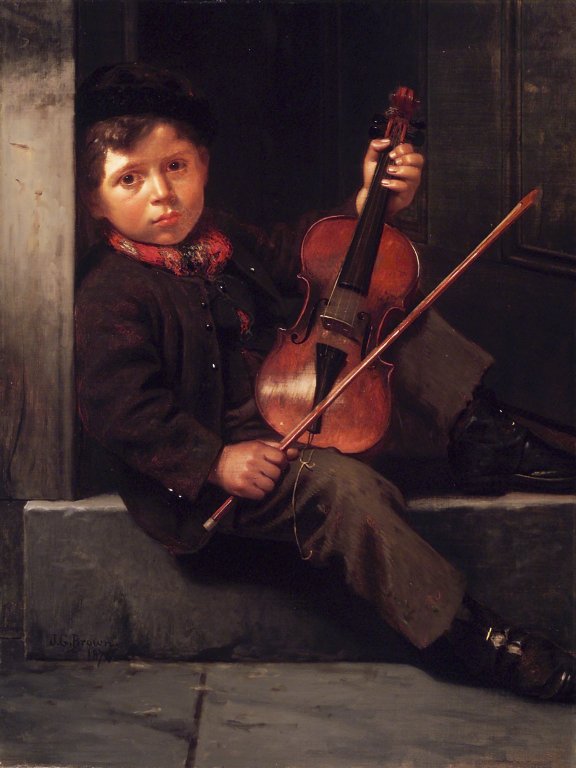 Never intended to be used to measure progress AT ALL!!
Do not describe change over time
Using numerical system suggests linear progress should be made
Progress does not tie into assessments – no parity
Confuses students and parents (as Gove pointed out)
Made worse by Ofsted demands for progress
Problem with NC Levels: Progression
They do not and cannot fully underpin an historical education
Fail to describe what progression in historical understanding looks like:
Level 4 “Describe”
Level 5 “Explain”
Level 6 “Analyse”
Level 7 “Evaluate”
‘…moving from National Curriculum Level 4 to Level 5  (or whatever) is not an adequate description of progress let alone a prescription for progress.’ (Counsell, 2000, p. 41)
Where NEXT?
Establishing a Gold Standard
Establish a Gold Standard
Purpose? 
Bloch: History as a Craft to be mastered
Dispositions of thinking: enquiry for example
Conceptual understanding
Substantive knowledge
A key debate to be had – need to bring in a broad range of resources
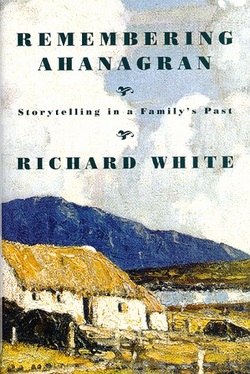 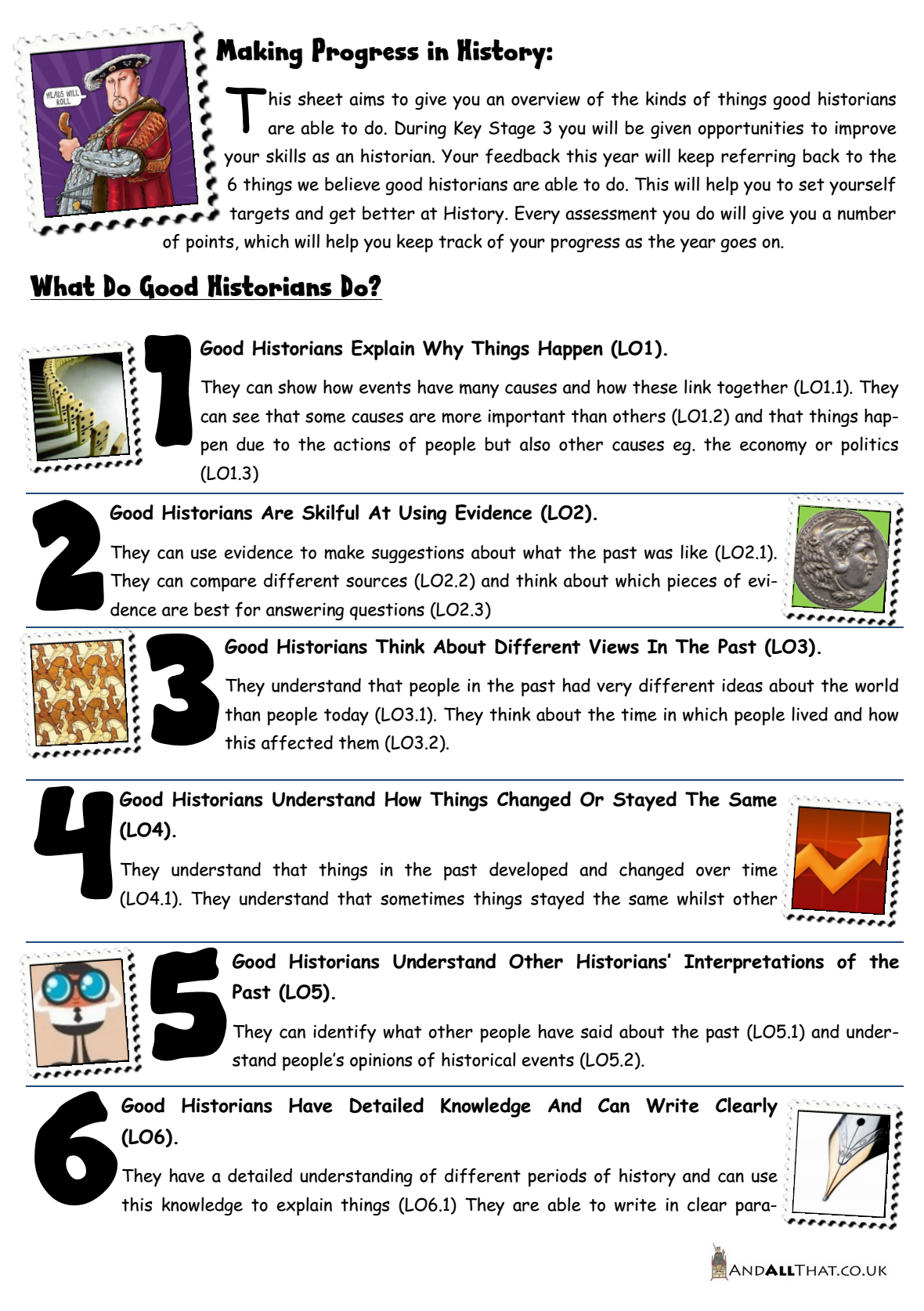 Establish a Gold Standard
“Competent historical thinkers understand both the vast differences that separate us from our ancestors and the ties that bind us to them; they can analyse historical artefacts and documents, which can give them some of the best understandings of times gone by; they can assess the validity and relevance of historical accounts, when they are used to support entry into a war, voting for a candidate, or any of the myriad decisions knowledgeable citizens in a democracy must make. All this requires “knowing the facts,” but “knowing the facts” is not enough. Historical thinking does not replace historical knowledge: the two are related and interdependent.” (Seixas, 2008, p. 6)
Developing a Progression Model
Developing a Progression Model
What will it look like for students to move towards the gold standard
Seeing the subject as a craft to be mastered helps
Developing a Progression Model
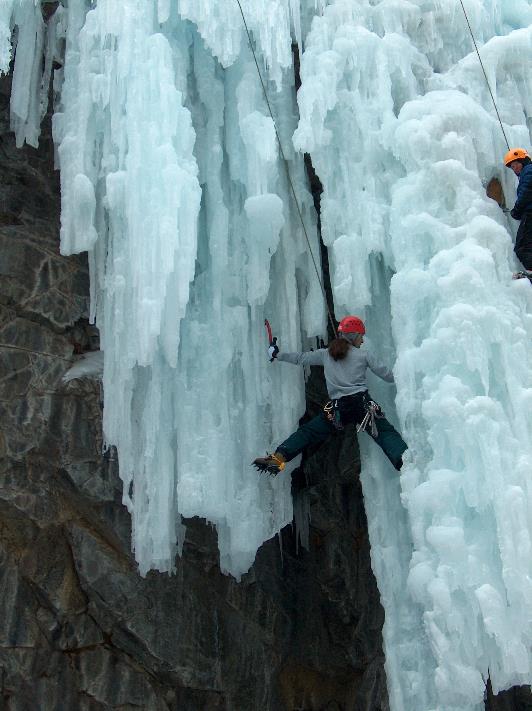 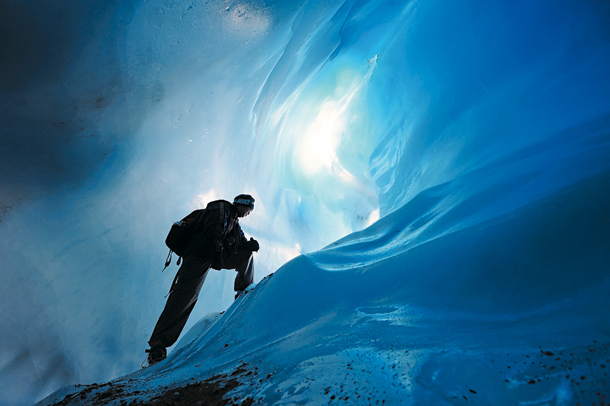 Developing a Progression Model
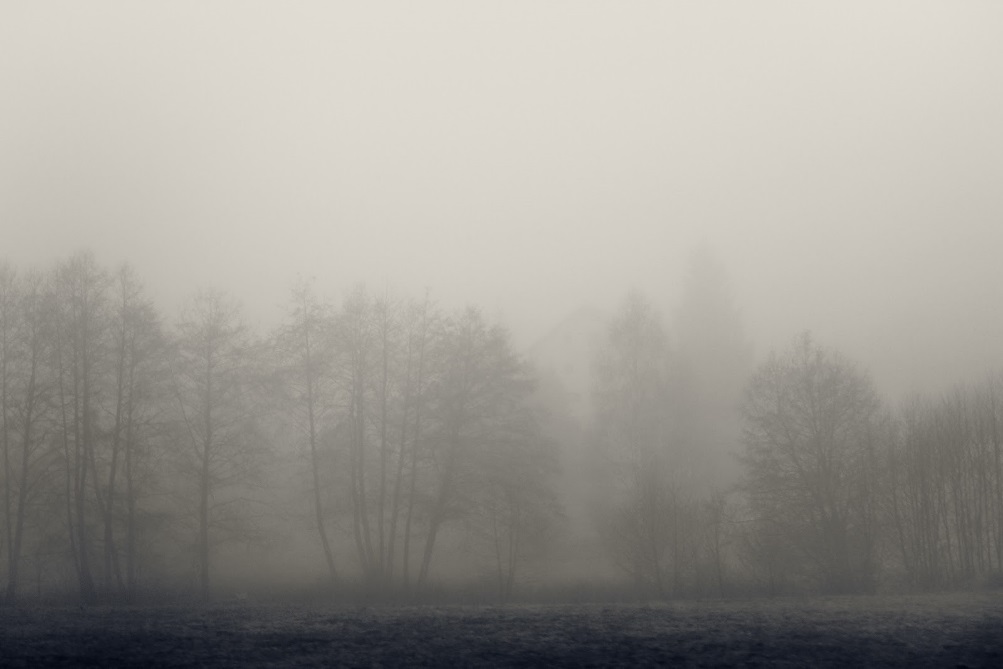 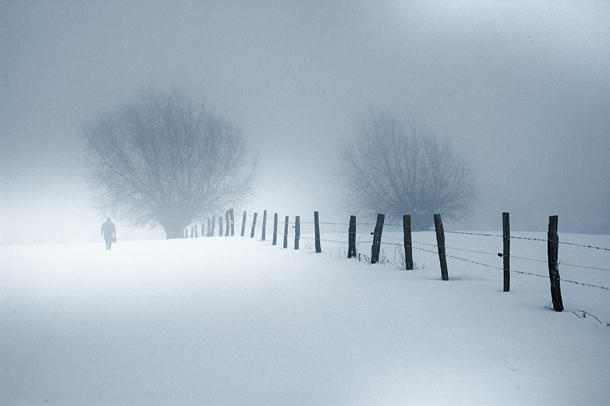 Developing a Progression Model
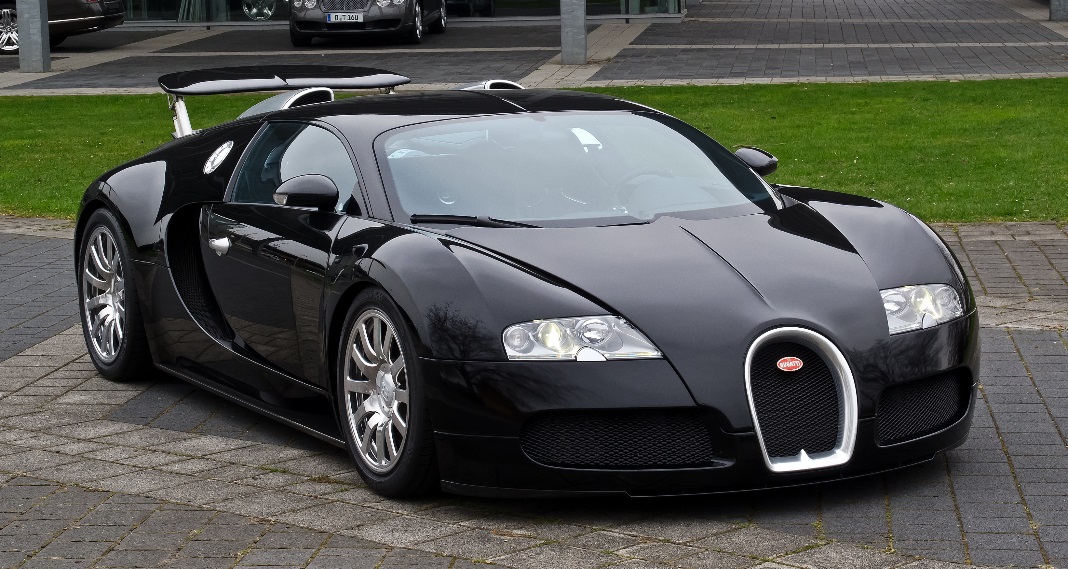 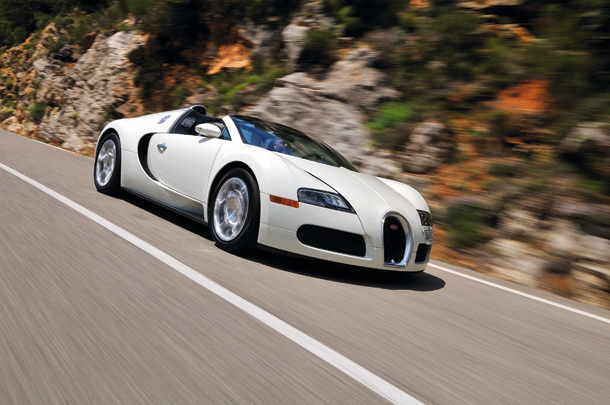 Developing a Progression Model
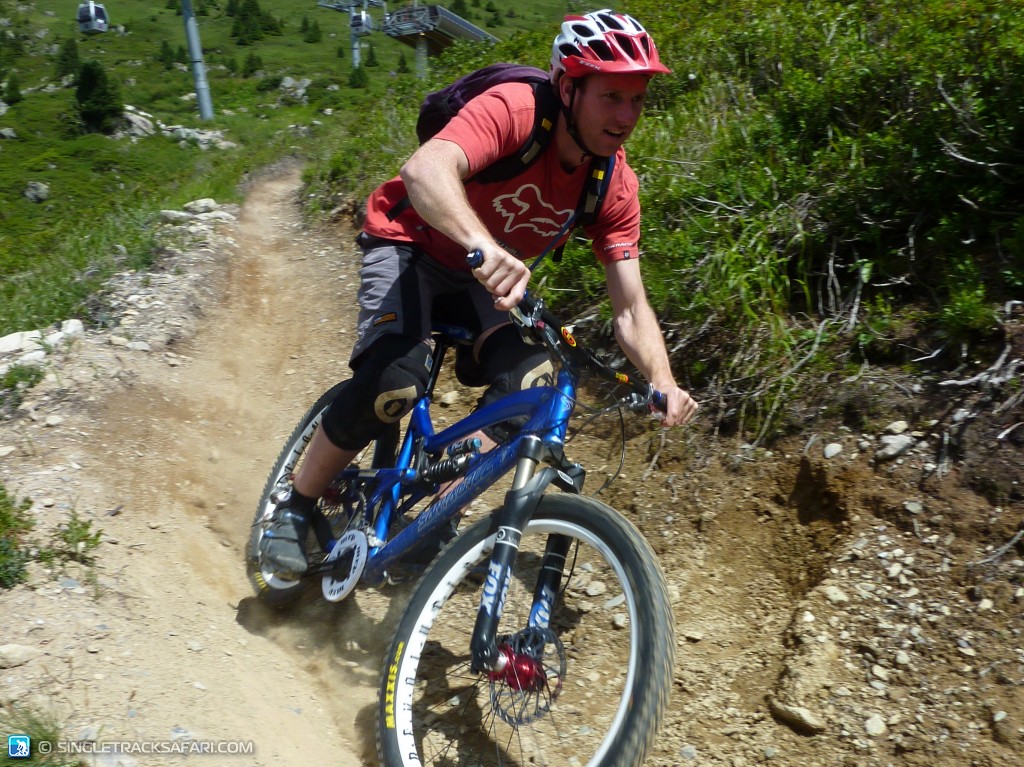 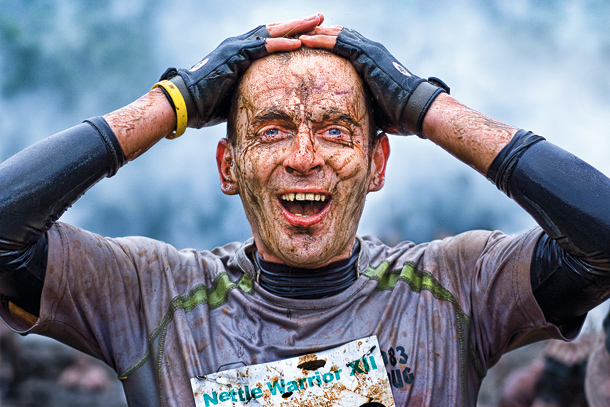 Developing a Progression Model
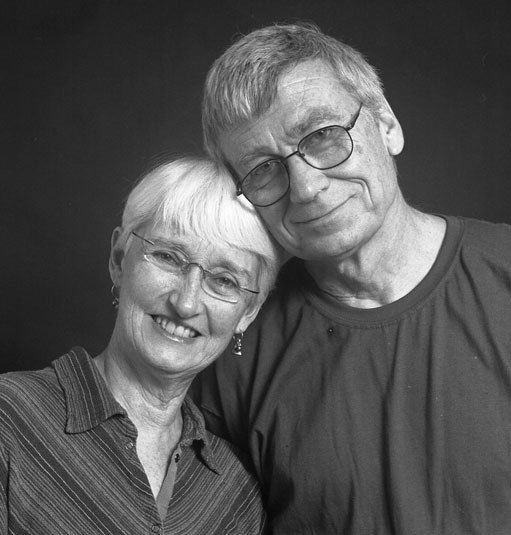 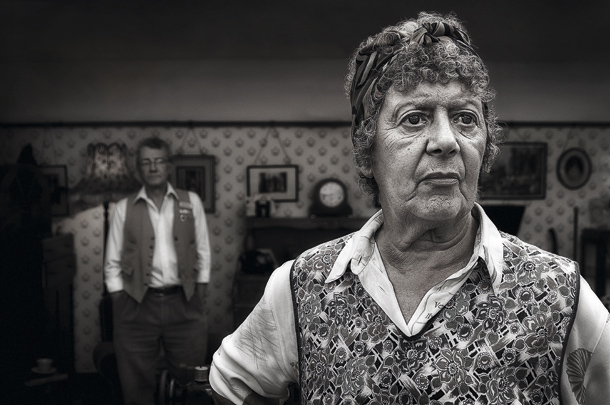 Developing a Progression Model
Seixas and Morton Historical Thinking Project
Guideposts of concepts for students to master
Misconceptions they need to overcome
Based on research and experience
Not creating ladders - can be tackled at different rates and in different orders
Causation: Mastery Model (Scott, 1990; Morton & Seixas, 2012)
Developing a Progression Model
What GUIDEPOSTS would indicate a mastery of Change & Continuity? 
What misconceptions would need to be overcome?
Causation
Change and Continuity
Historical Evidence
Historical Interpretation
World Views
Communication
Implementing the Model – Planning and Assessment
Curriculum Planning
Assessment
Must not conflate attainment and progress – separate measures
Mixed Models of Assessment
Formative feedback (progress)
Knowledge Checks 
Formal assessment (attainment)
Whole School Issues
Need to push for a model of whole school reporting which does not conflate attainment and progression
Need to accept that progress is not a linear value

Report result of last assessment: 
Pass/Merit/Distinction etc.
Report a description of progress based on conceptual understanding AND substantive knowledge: 
None, Slow, Good, Rapid etc.
Getting SMT Onside
Next Steps
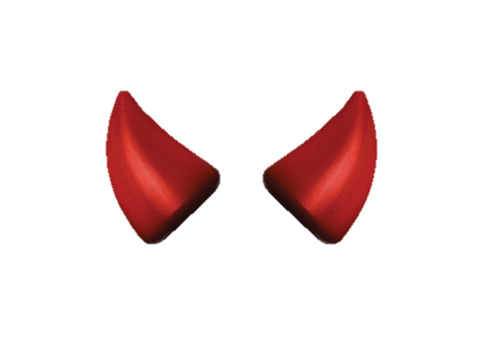 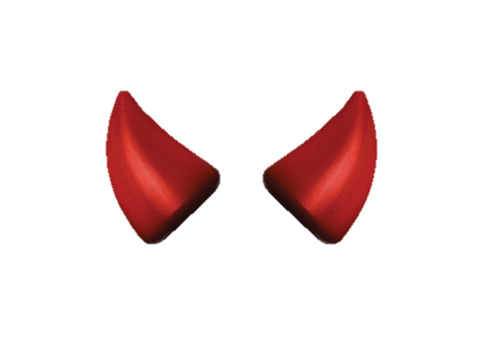 TALK TO YOUR SMT!!
Open up debate and discussion as a profession. Share models, assessments, student progression models and ideas
History Teachers Discussion Forum
www.andallthat.co.uk/blog 
http://clioetcetera.wordpress.com/ 
Range of other concepts, examples and ideas online
Opportunity to lead other subjects and whole school practice – get the assessment that we want. FIGHT FOR IT!
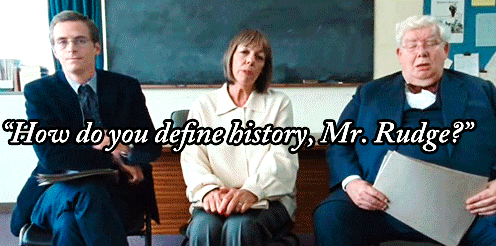 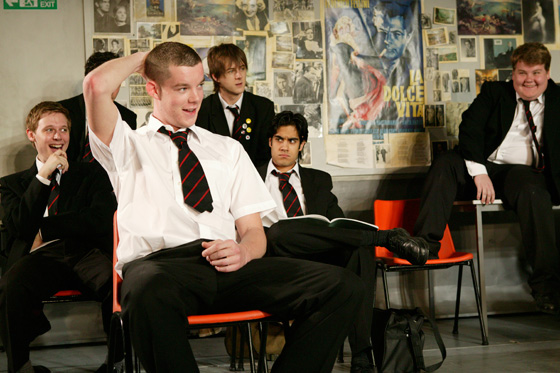 History is not a means to an ends, it is both the means and the ends. It is a complex process of developing a substantive knowledge of the past, whilst also building a conceptual framework for understanding what we find there. It is both a mental disposition, and a visceral connection with our own history and identity…